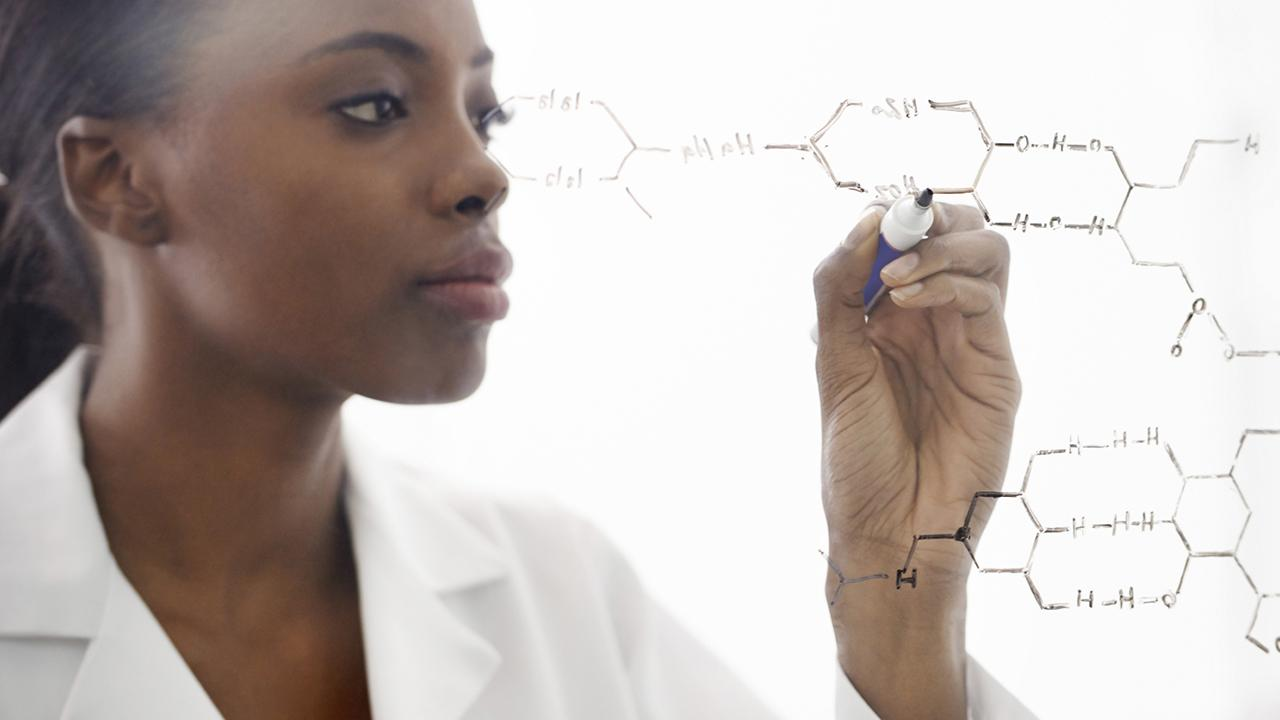 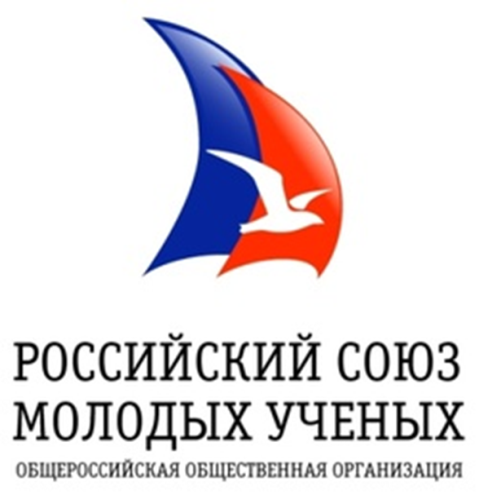 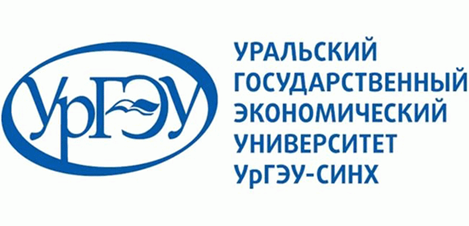 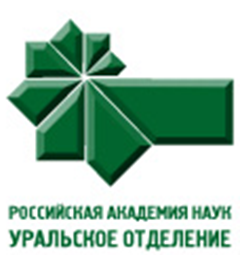 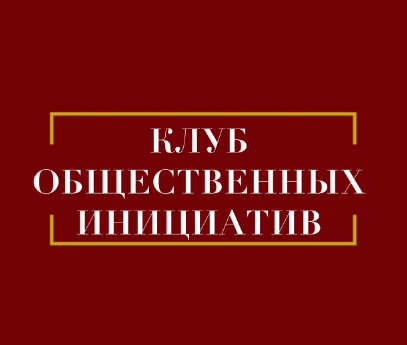 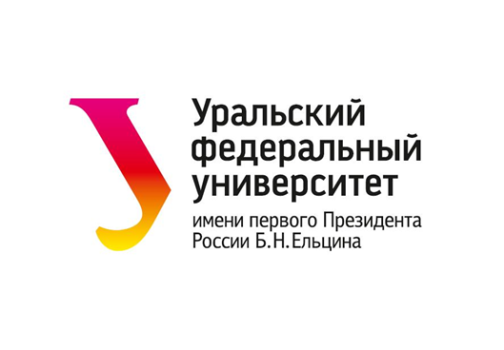 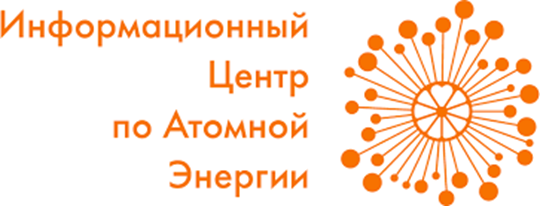 ПРОВОДЯТ
V Областной конкурс «Женский облик науки»
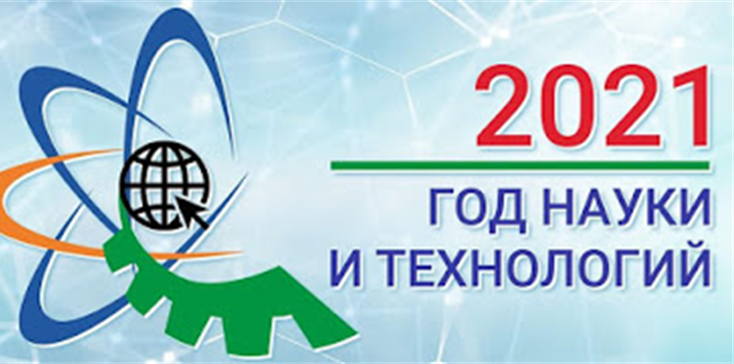 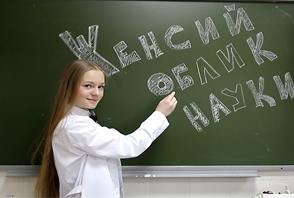 3 ГРАН-ПРИ (техническое, естественное, гуманитарное направления)
 «Лучшая наставница»
«Бизнес-Леди в науке»
 «Я не волшебница, я только учусь…» (для учащихся школ и колледжей)
 «Мама в науке»
 «Научная юность» (для студенток магистратуры и бакалавриата ВУЗов)
 «Леди-новатор»
 «Общественное признание»
 «Woman International Science» (для иностранных студенток ВУЗов)
Конкурс проводится ежегодно в Свердловской области с 2017 годапо 14 номинациям:
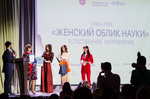 ЦЕЛЬ КОНКУРСА
раскрытие роли женщин в уральской науке,
 популяризация их вклада в развитие научной мысли,
привлечение внимания общественности к личным и профессиональным достижениям
ФОРМАТ -  участницами конкурса могут стать девушки до 35 лет, учащиеся школ, колледжей и ВУЗов и работающие в образовательных учреждениях, научных институтах и вузах региона.
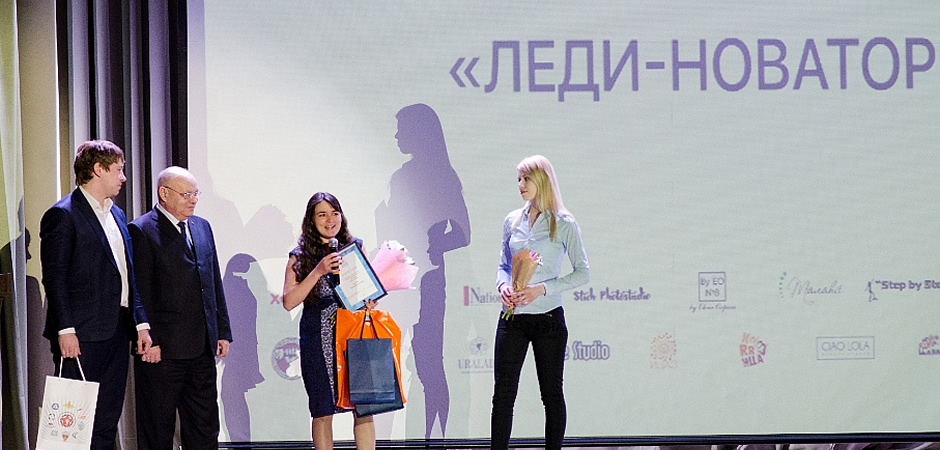 КОЛИЧЕСТВЕННЫЕ ПОКАЗАТЕЛИ
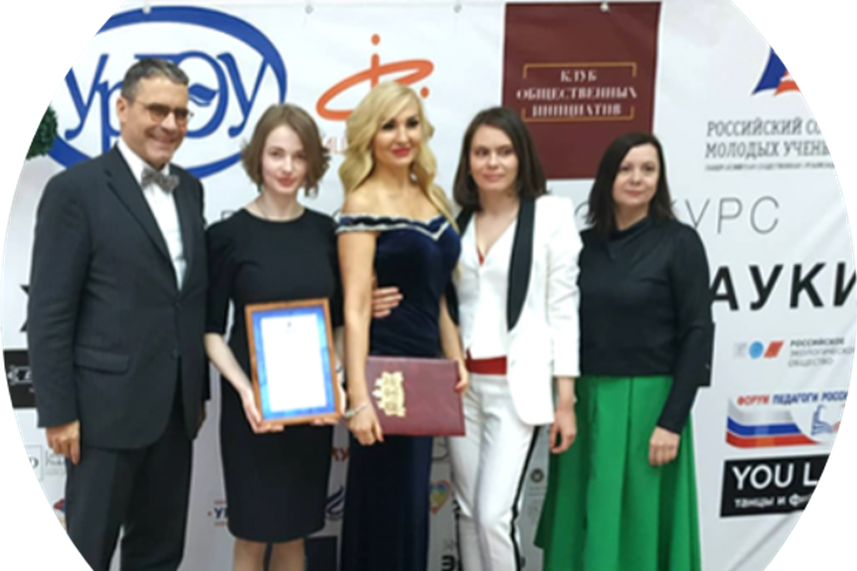 в 2017 году было подано 136 заявок, в 2018 году – 215, в 2019 году – 256, в 2020 году – 295  из 18 городов Свердловской области
формирование партнерства среди женщин, занимающихся наукой, 
привлечение более 50 экспертов – кураторов научных разработок,
создание базы более 350 научных проектов и разработок,
привлечение в 2017 году – 700 зрителей (на площадке УрФУ),  в 2018 году  - 750, в 2019 году – 800, в 2020 году из-за ограничений, вызванных пандемией COVID-2019 – 450 чел.
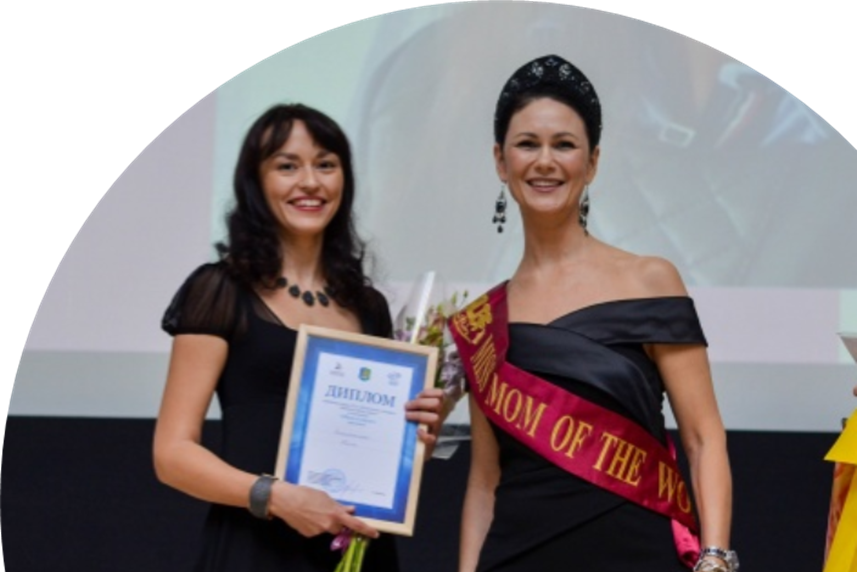 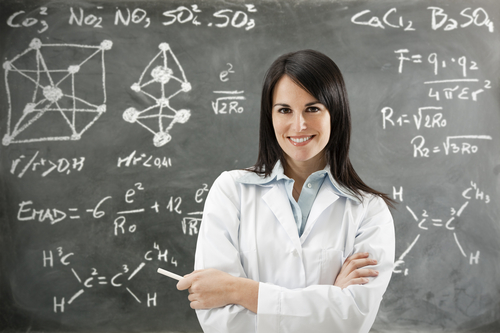 техническое направление

естественное направление

гуманитарное направление

«Лучшая наставница»

«Бизнес-Леди в науке»

«Я не волшебница, я только учусь…»

«Мама в науке»

«Научная юность»

-    «Леди-новатор»
ЕСЛИ ТЫ ДЕВУШКА 

НЕ СТАРШЕ 35 ЛЕТ

И ХОЧЕШЬ ПРИВНЕСТИ ВКЛАД В НАУКУ
Прояви себя в одной 
из 14 номинаций
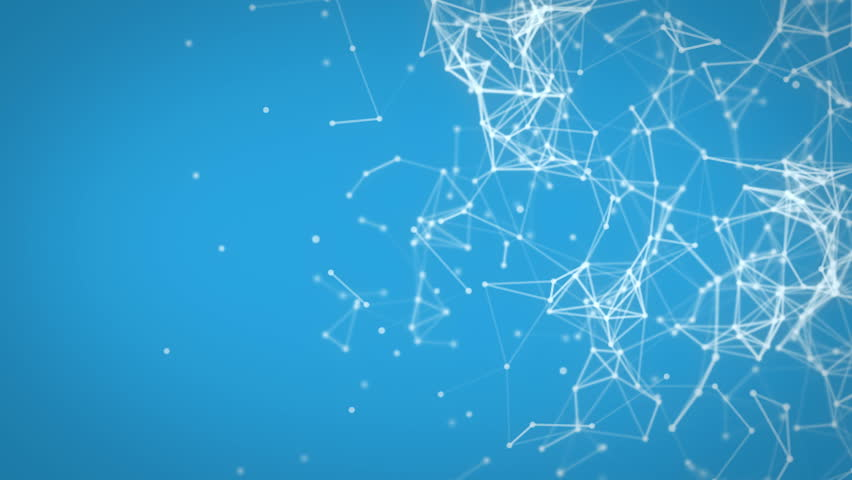 ДО 1 марта скачай анкету с сайта http://womanscience.ru
ЗАПОЛНИ И ОТПРАВЬ womanscience@yandex.ru
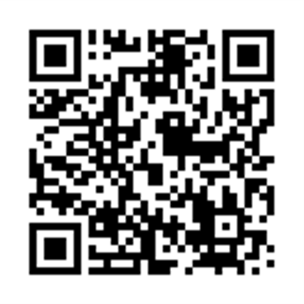 ! прими участие в Торжественной церемонии  награждения в формате Оскар
15.00-16.00  Фотосессия, мастер-классы, фуршет
Стильная фотозона для фотосессий
Зона с уроками моды от лучших стилистов
Мастер-класс по прическам
Зона научных развлечений с призами 
Уроки красоты от ведущих визажистов
Консультация астролога
Говорящие метафорические карты от психолога 
Фуршет с шампанским
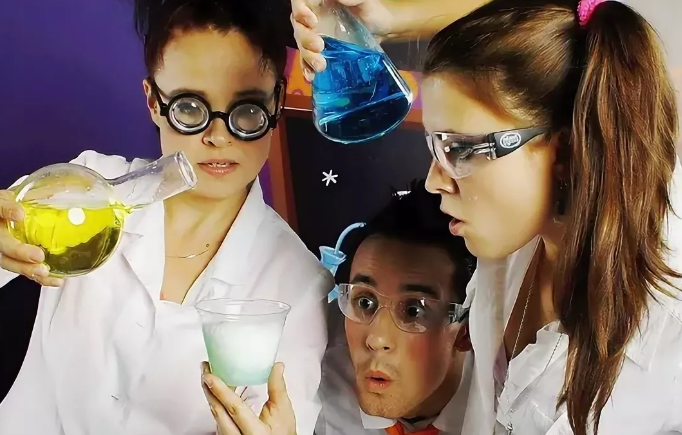 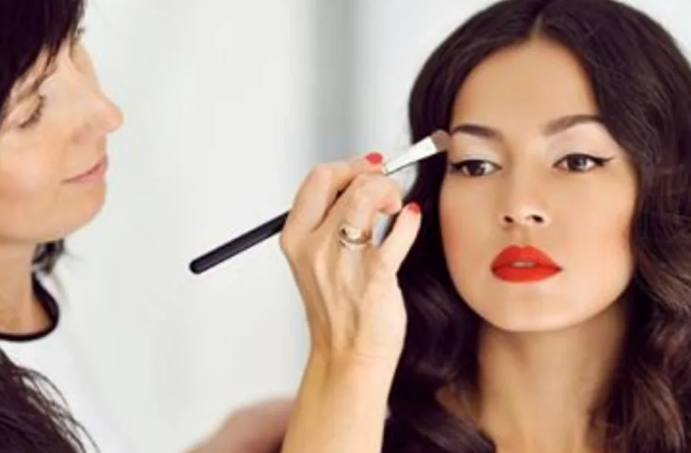 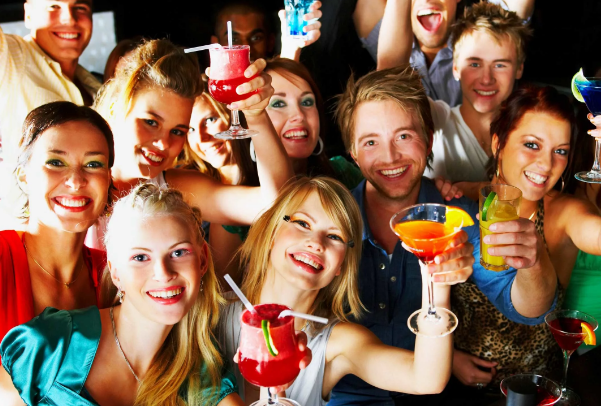 16.00-17.30
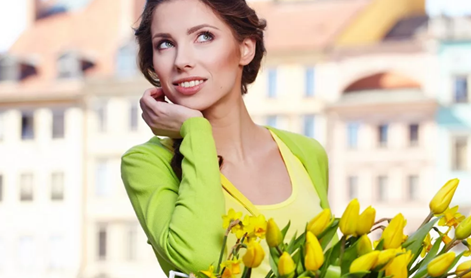 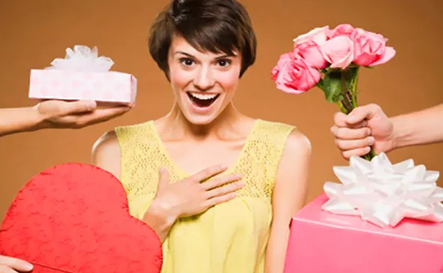 Шоу-программа

Награждение победительниц Конкурса в формате церемонии «Оскар»  известными учеными, бизнесами и политиками Свердловской области по номинациям
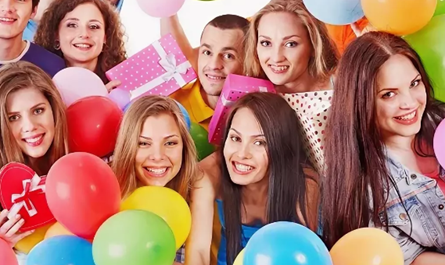 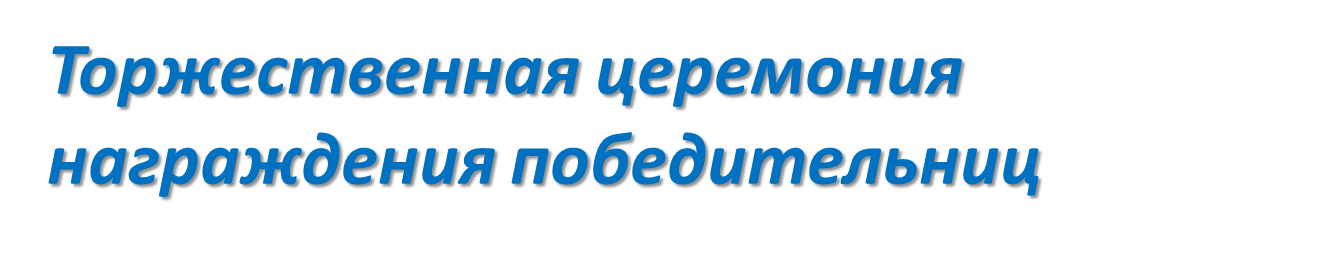 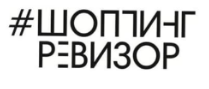 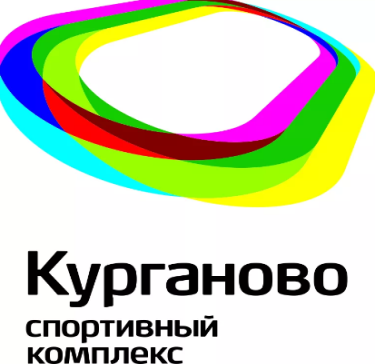 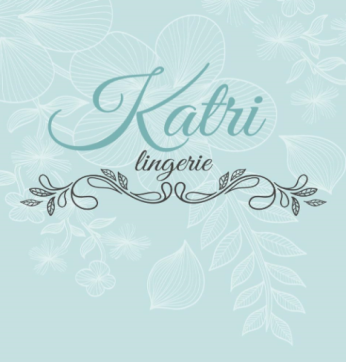 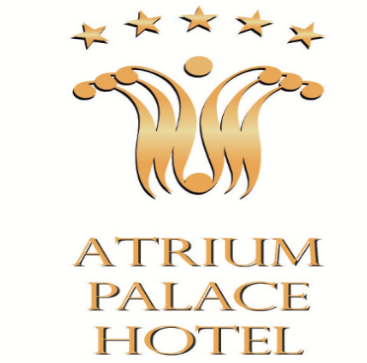 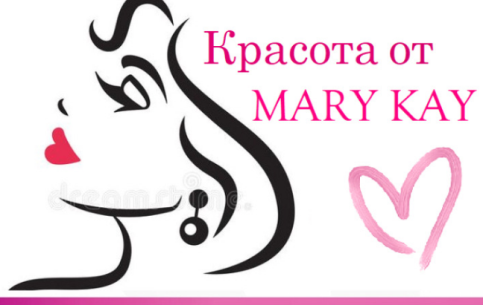 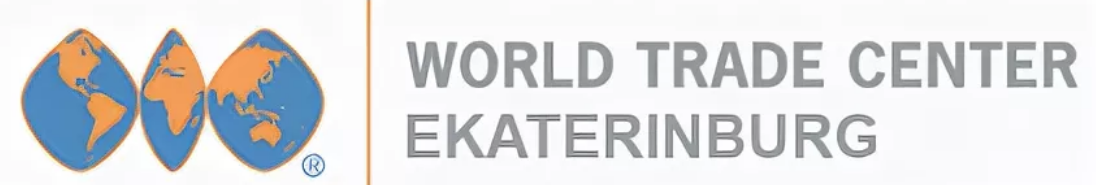 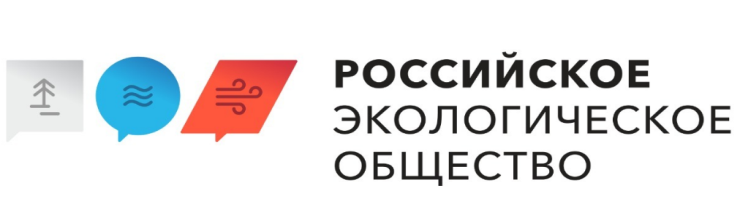 ПАРТНЕРЫ  V ОБЛАСТНОГО КОНКУРСА «ЖЕНСКИЙ ОБЛИК НАУКИ»
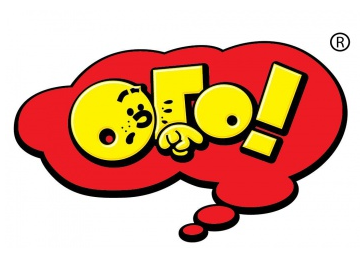 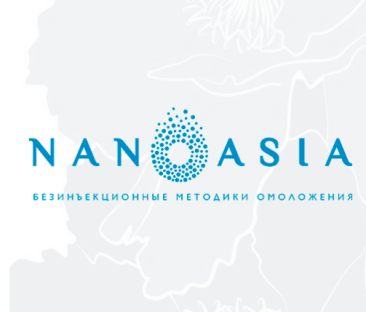 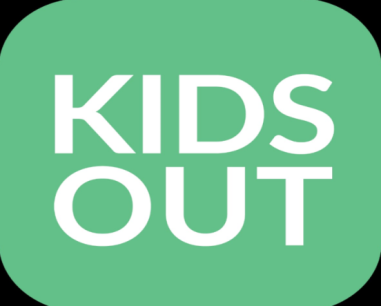 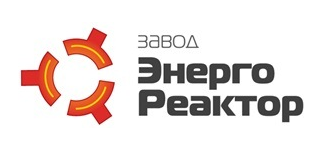 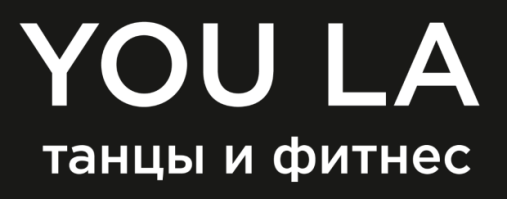 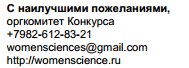 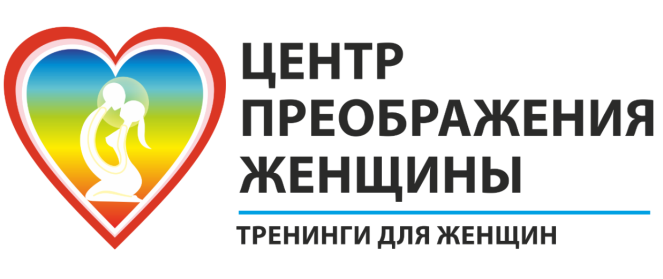 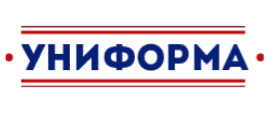 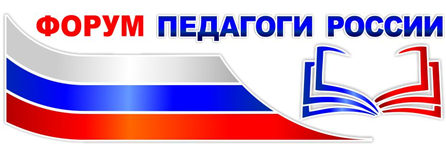